Pannon Egyetem
Alcím
01
Fejezet elválasztó
Alcímet is írhat ide, ha szükséges
Elrendezések
A következőkben példa elrendezéseket találhat a  prezentációja létrehozásához. 
Az oldala elrendezését jobb gombbal kattintva az egéren az elrendezés menüpontban tudja módosítani az előre létrehozott arculatoknak megfelelően.
Az elrendezések a Nézet menüben a Diaminta menüpontban módosíthatók, szerkeszthetők.
A fix grafikai elemek, logók, szöveg-elhelyezések is a diamintában szerkeszthetők.
Betűtípusok
Elsődleges betűtípusok
Raleway
Az arculat egyik fő betűtípusa a Raleway. melyet címek kontrasztos kiemeléséhez használhatunk.
IBM Plex Serif
Talpas betűtípusként az IBM Plex Serif használható folyószövegekhez, illetve az IBM Plex Serif SemiBold Italic, mely alcímek írásához ajánlott, megfelelő méret alkalmazásával.
Betűtípusok telepítése
Amennyiben a prezentációja nem jelenne meg megfelelően, szükséges lehet a betűtípusok (fontok) telepítésére. A megosztott betűtípusok (Raleway és IBM Plex Serif) külön mappában találhatók, betűkészlet fájlokként. Az elnevezések a betűtípus neve mögött (Black, Bold, stb.) a betűtípus vastagságára utalnak. Megfelelő használatukhoz az arculati kézikönyvben találhat útmutatást.
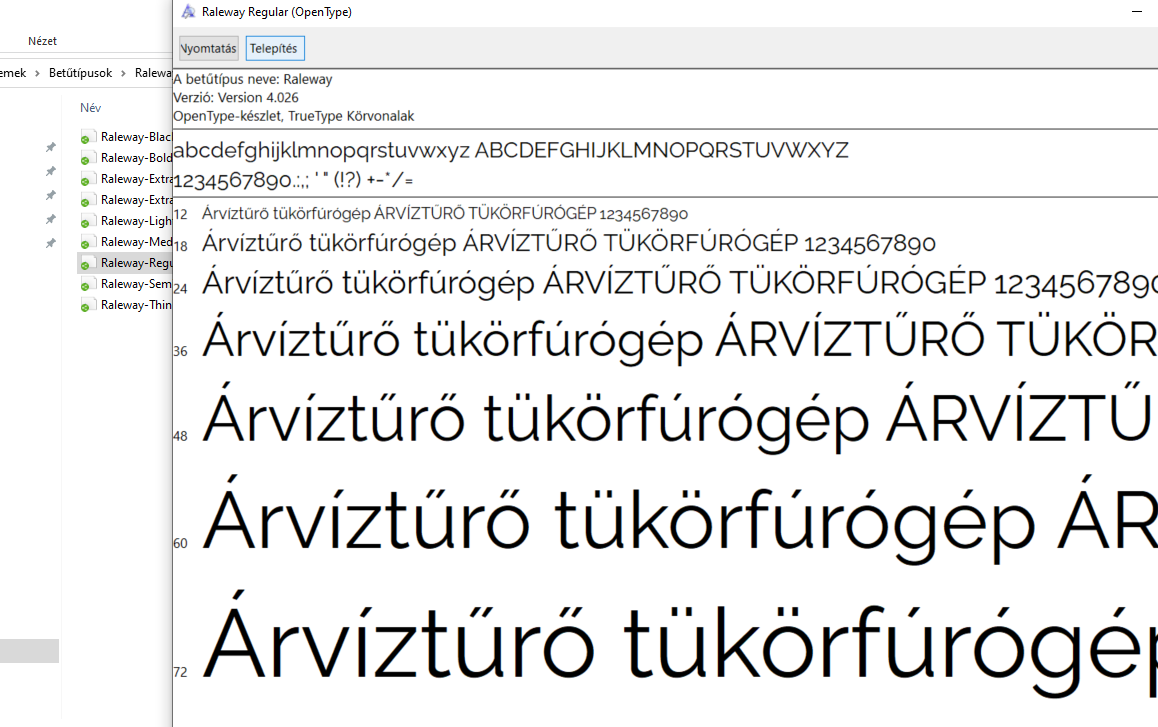 Táblázat példa
Megjegyzés: Az alábbi táblázat fejléce az elsődleges sötétkék szín, de 75%-os átlátszóságra állítva. A főszínek kizárólag összegyetemi megjelenésben használhatóak. Az elsődleges színek a sötétkék (HEX: #285780)  és a türkiz (HEX: #00B0B9).
98,300,000
Egy megdöbbentően nagy szám
Szöveges példaoldal
Write an essay exploring the importance of medical terminology in the Bachelor of Science in Health Science program. Explain how a strong grasp of medical terminology is crucial for effective communication among healthcare professionals, accurate documentation, and patient care. Provide examples of specific medical terms used in health science disciplines and describe their significance
Százalékok
15%
35%
50%
Első
Második
Harmadik
Mercury is the closest planet to the Sun and the smallest of them all
Despite being red, Mars is actually a cold place. It’s full of iron oxide dust
Venus has a beautiful name and is the second planet from the Sun
“Idézetekkel elválaszthatjuk az egymástól elkülönülő fejezeteket az előadásunkban”
—Idézet szerzője
Két hasábos minta
lorem ipsum dolor sit amet
consectetur adipiscing elit
cras vitae dictum felis, at aliquet enim
lorem ipsum dolor sit amet
consectetur adipiscing elit
cras vitae dictum felis, at aliquet enim
lorem ipsum dolor sit amet
consectetur adipiscing elit
lorem ipsum dolor sit amet
consectetur adipiscing elit
cras vitae dictum felis, at aliquet enim
lorem ipsum dolor sit amet
consectetur adipiscing elit
cras vitae dictum felis, at aliquet enim
lorem ipsum dolor sit amet
consectetur adipiscing elit
cras vitae dictum felis, at aliquet enim
Folyó szöveg és felsorolás példa
Do you know what helps you make your point crystal clear? Lists like this one:
They’re simple 
You can organize your ideas clearly
You’ll never forget to buy milk!
And the most important thing: the audience won’t miss the point of your presentation
Lorem Ipsum
Lorem ipsum dolor sit amet, consectetur adipiscing elit. Cras vitae dictum felis, at aliquet enim. Aenean lorem diam, viverra at vestibulum ut, malesuada ut dolor. 
Sed convallis, mi feugiat scelerisque congue, dui augue dapibus ipsum, sed posuere libero sem non enim. 
Ut venenatis orci non nunc feugiat, sit amet fringilla sem aliquam. In aliquam tincidunt elit, a sollicitudin tellus
Példa
A következő oldalon található grafikai elemek másolással, beillesztéssel, átméretezéssel egyszerűen felhasználhatók a prezentáció készítéséhez.
01
03
02
04
Grafikai elemek
Köszönöm a figyelmet!
További kérdései vannak?
példaemail@uni-pannon.hu
+36 00 2 345 678
uni-pannon.hu